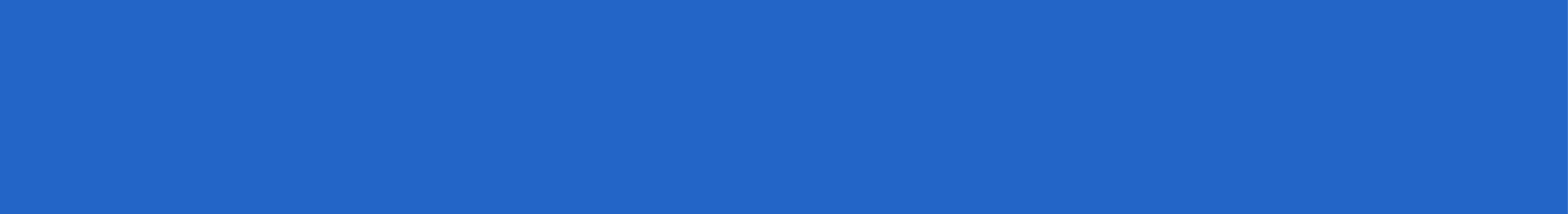 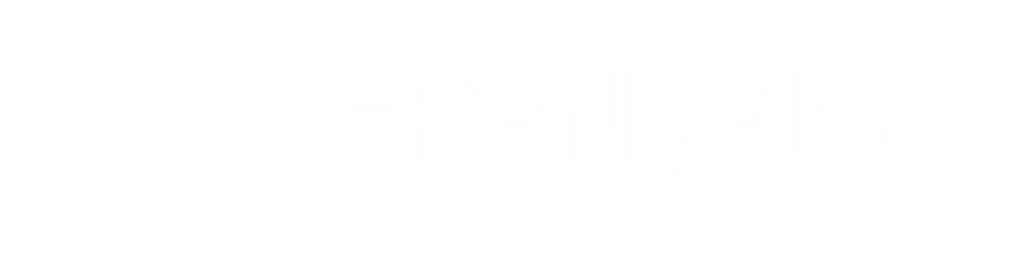 5-classe
Thème: Je fais de vélo tous les jours
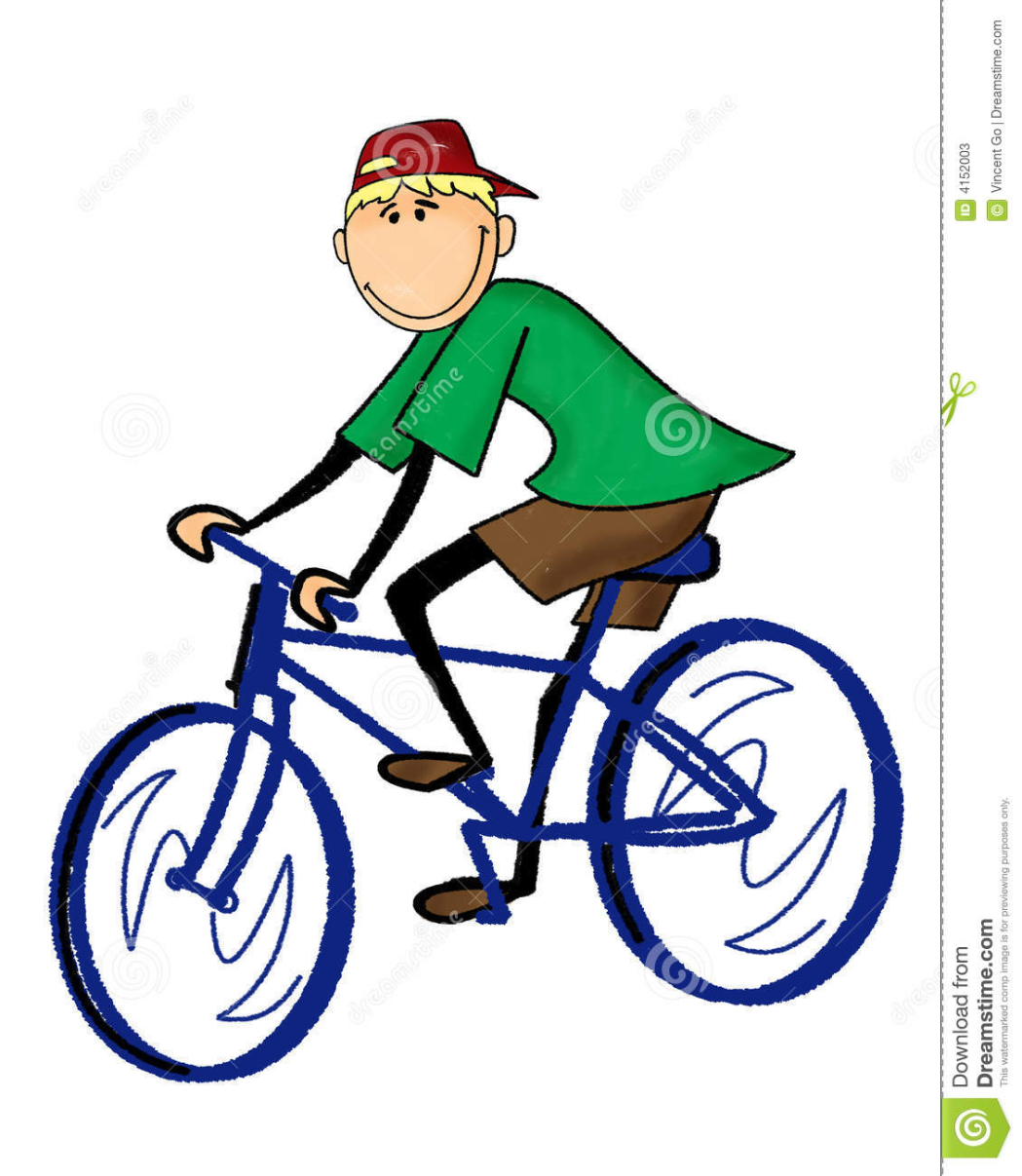 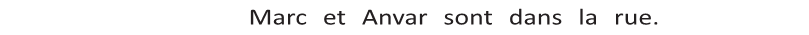 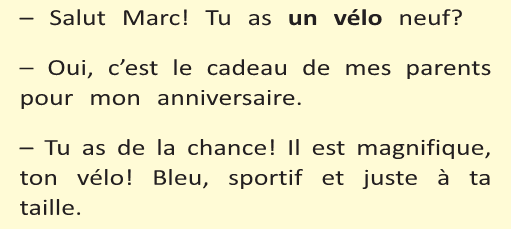 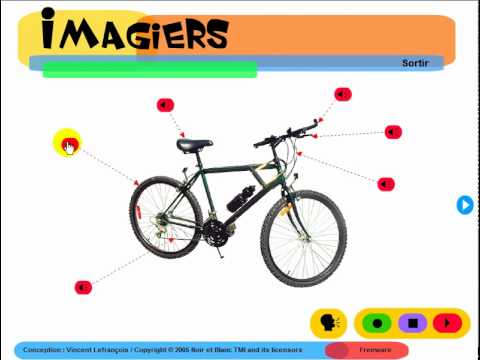 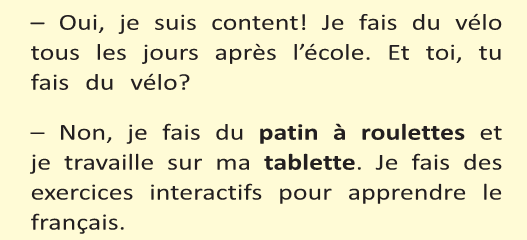 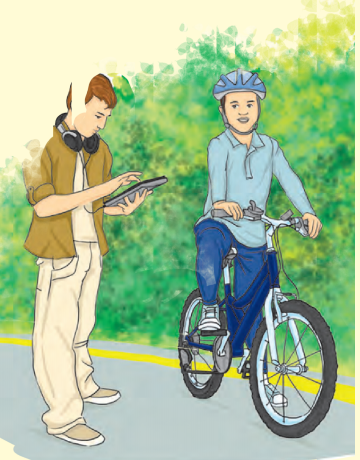 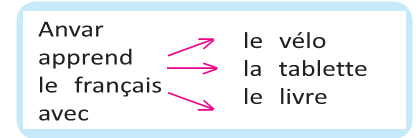 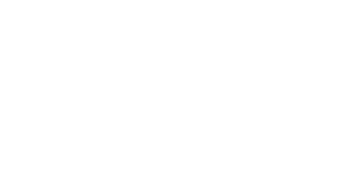 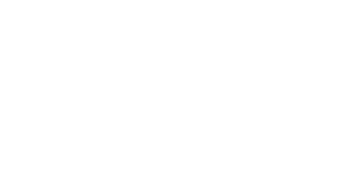 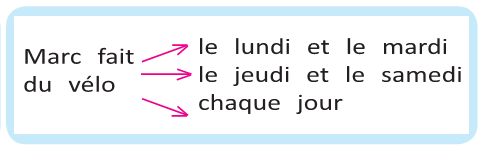 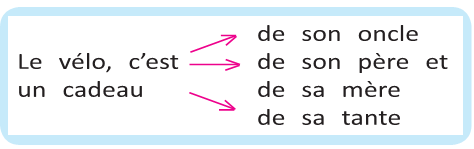 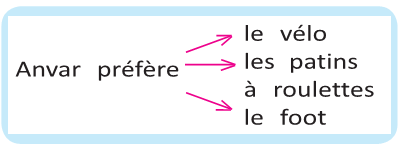 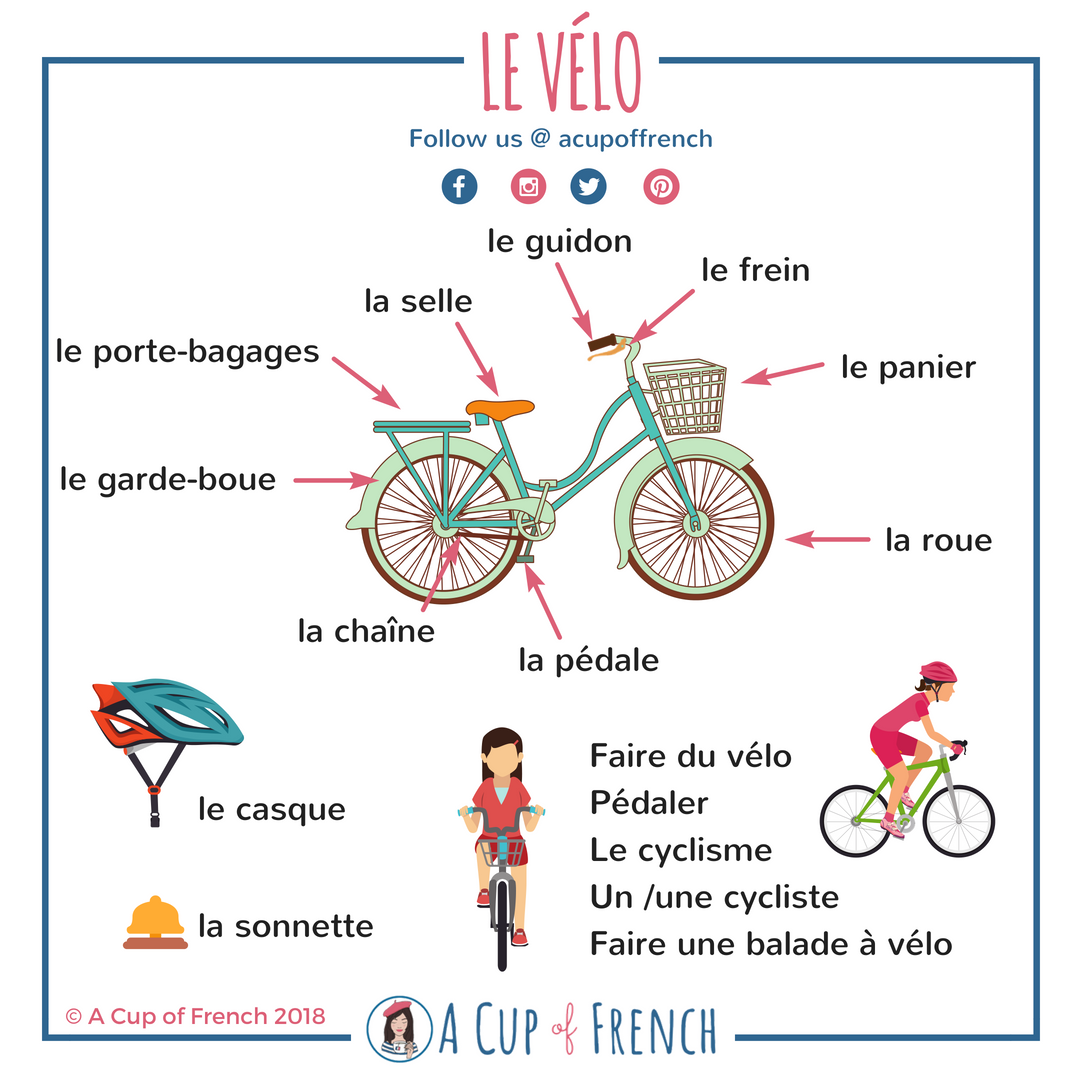 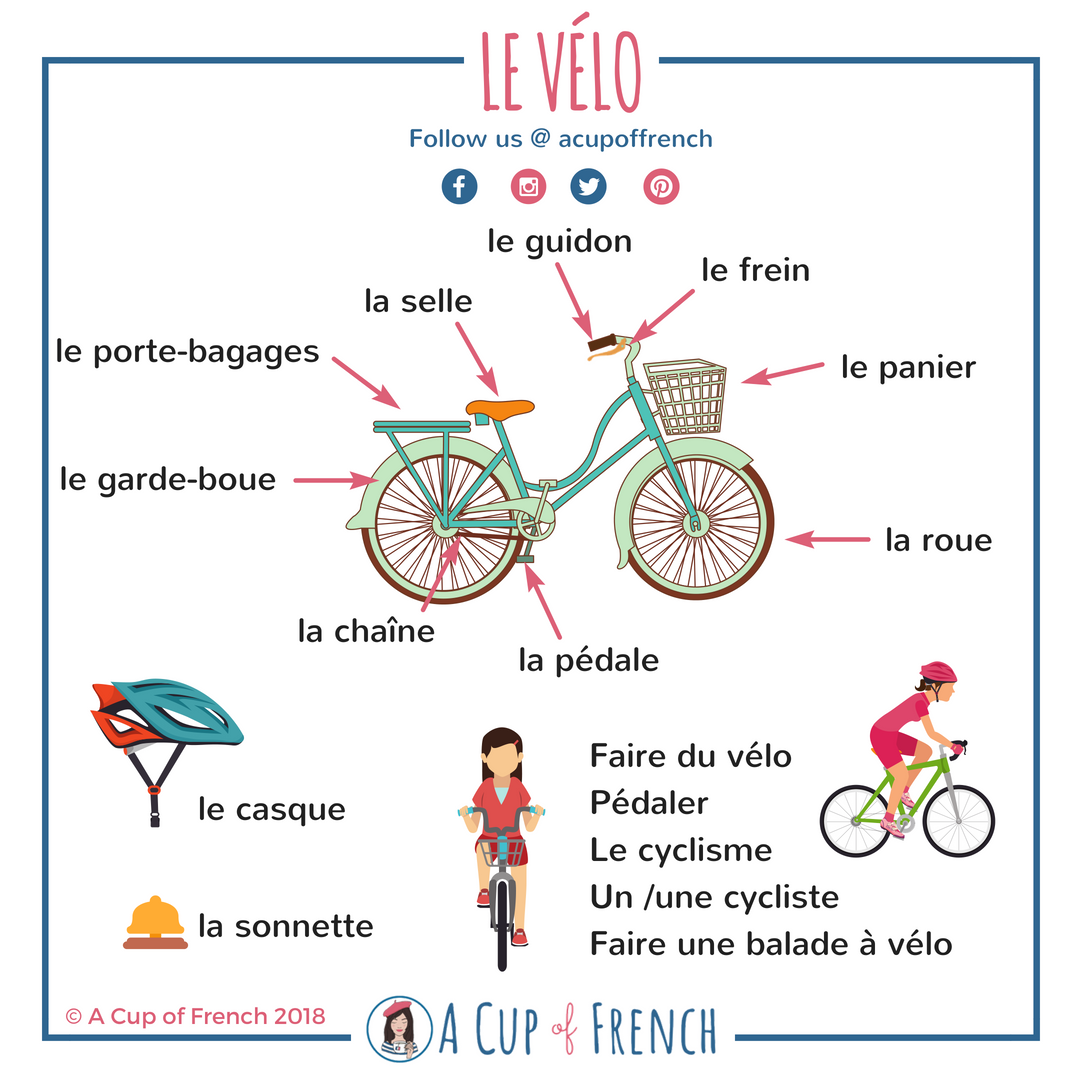 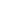 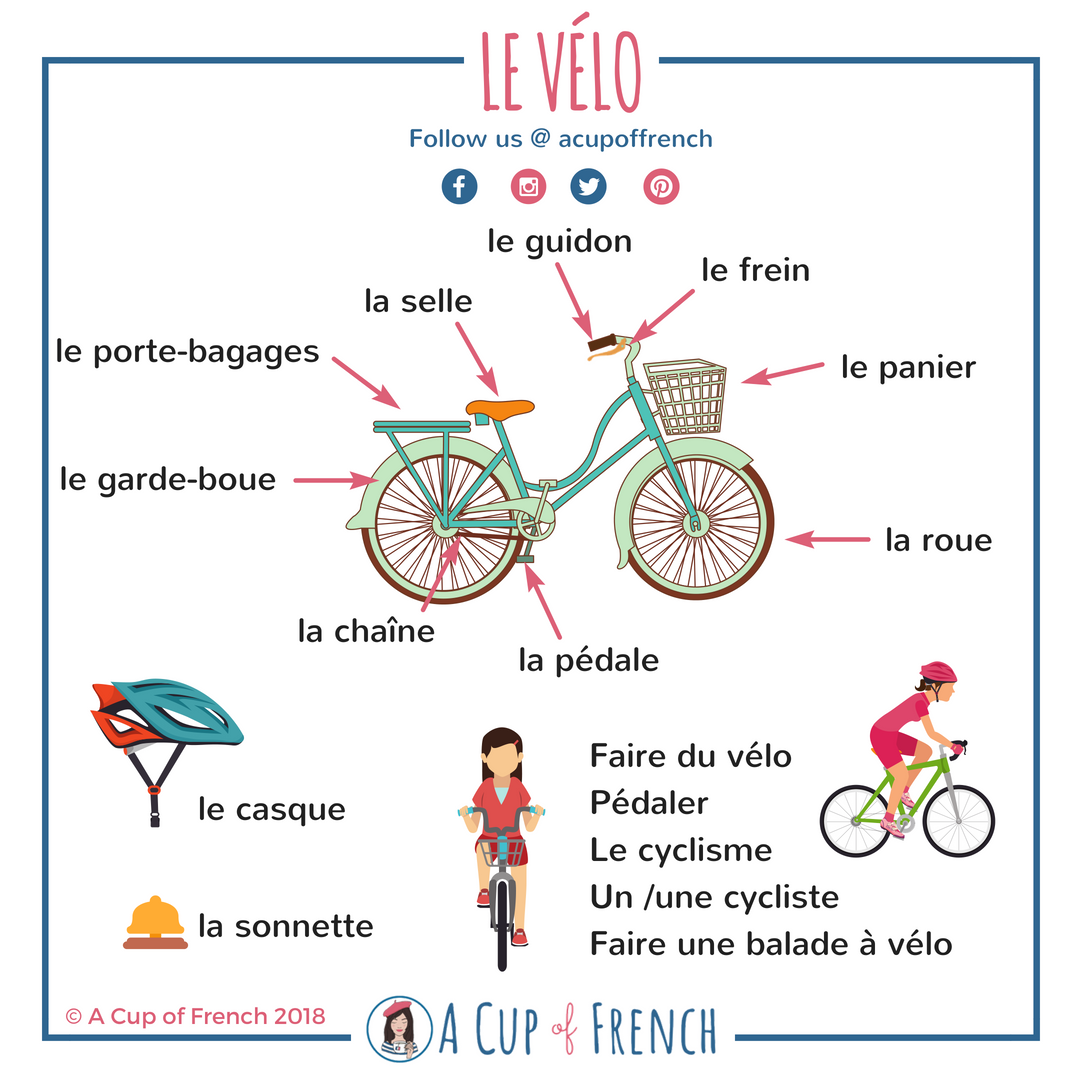 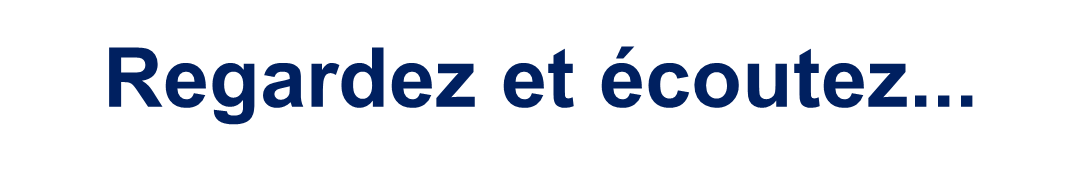 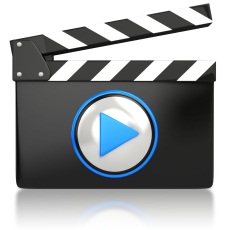 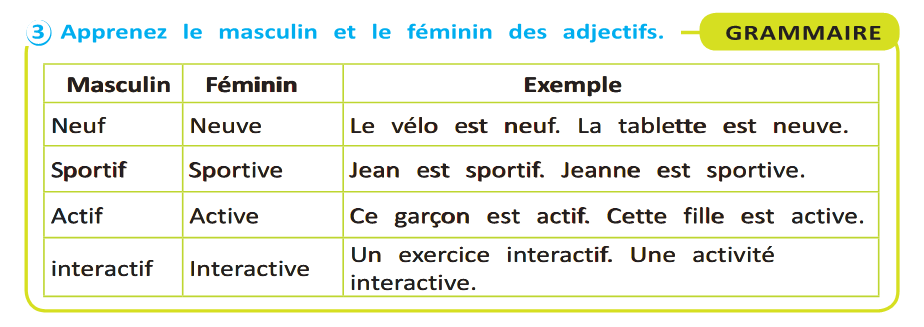 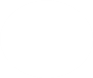 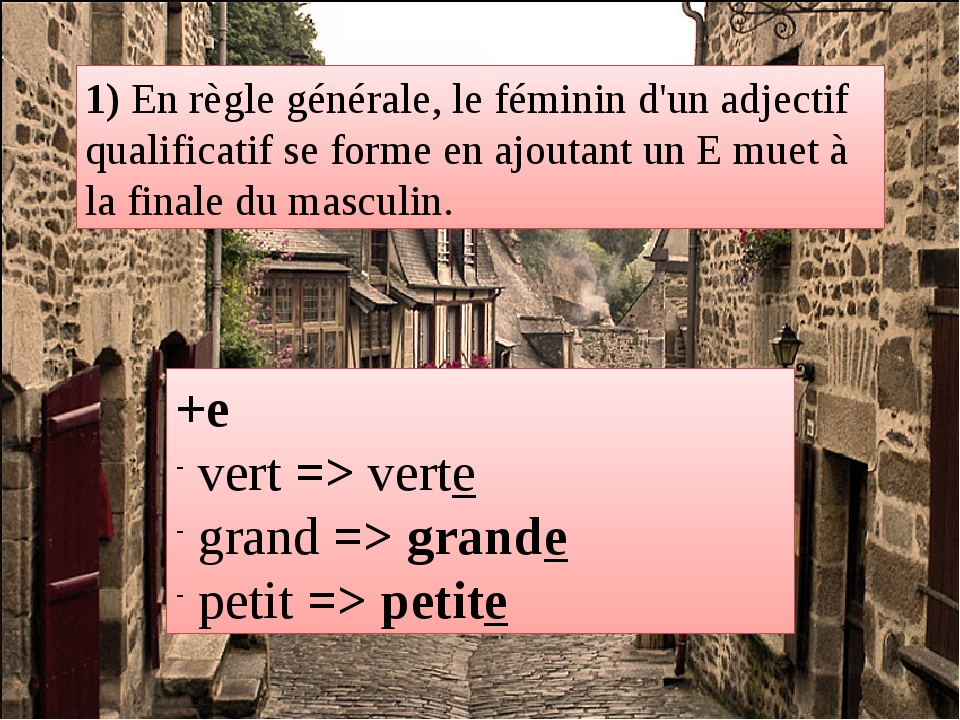 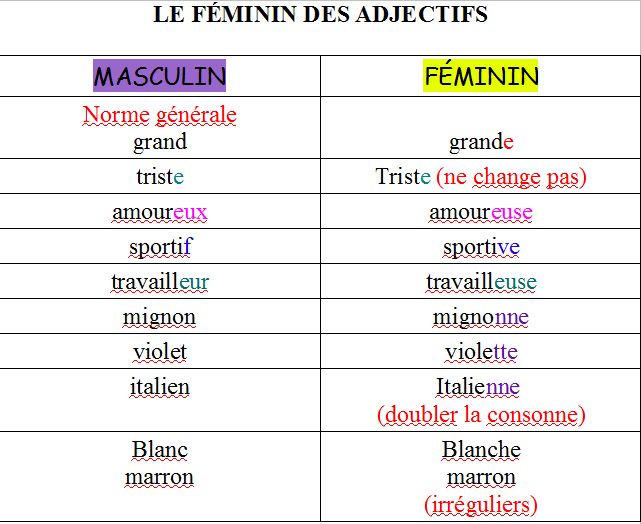 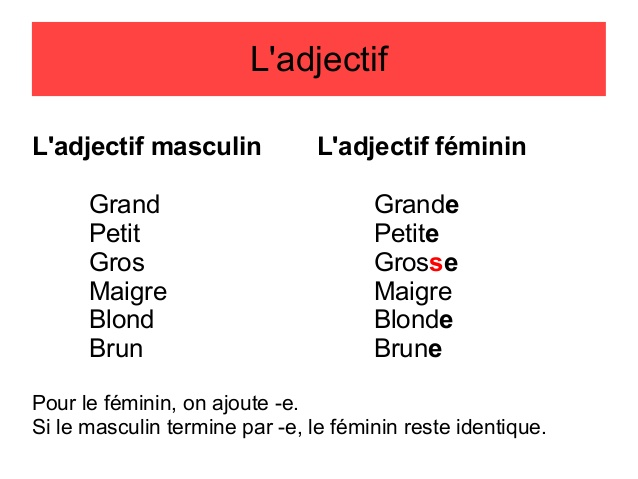 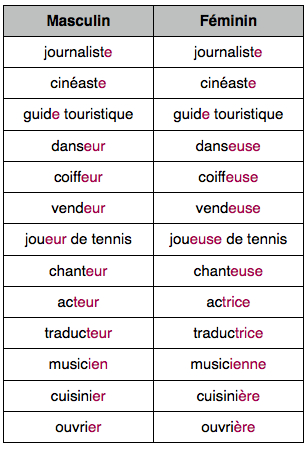 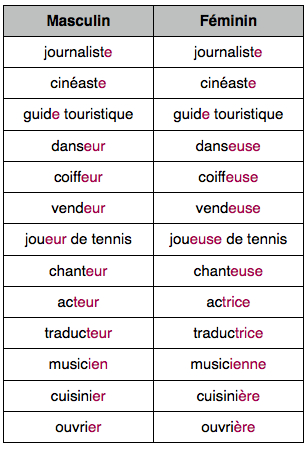 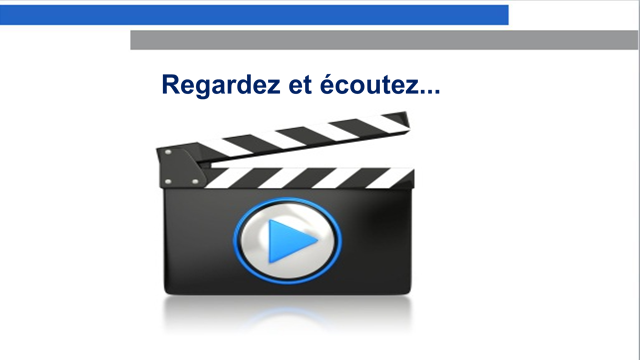 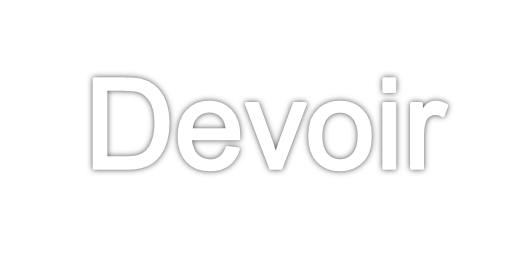 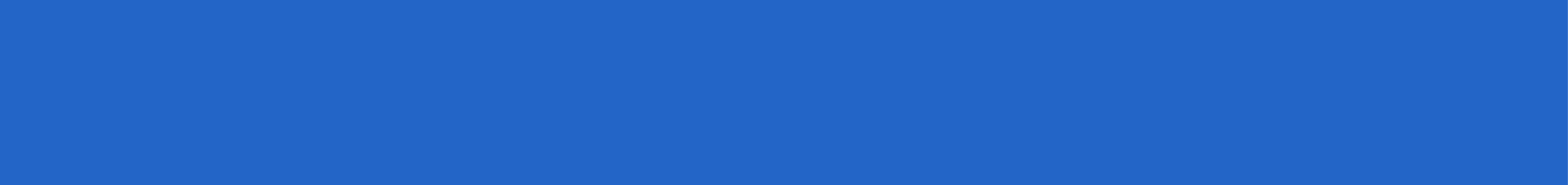 1. Faites l’activité 4,5,6 à la page 67.
2. Apprenez les mots nouveaux.
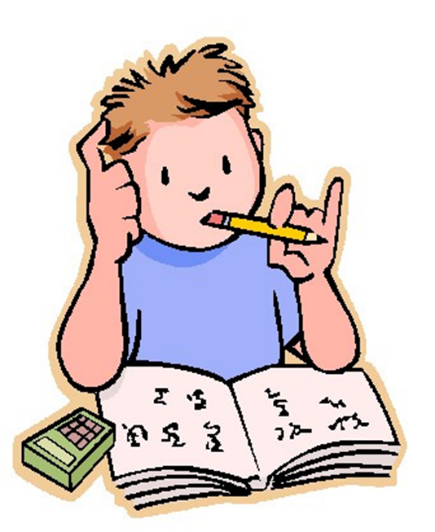 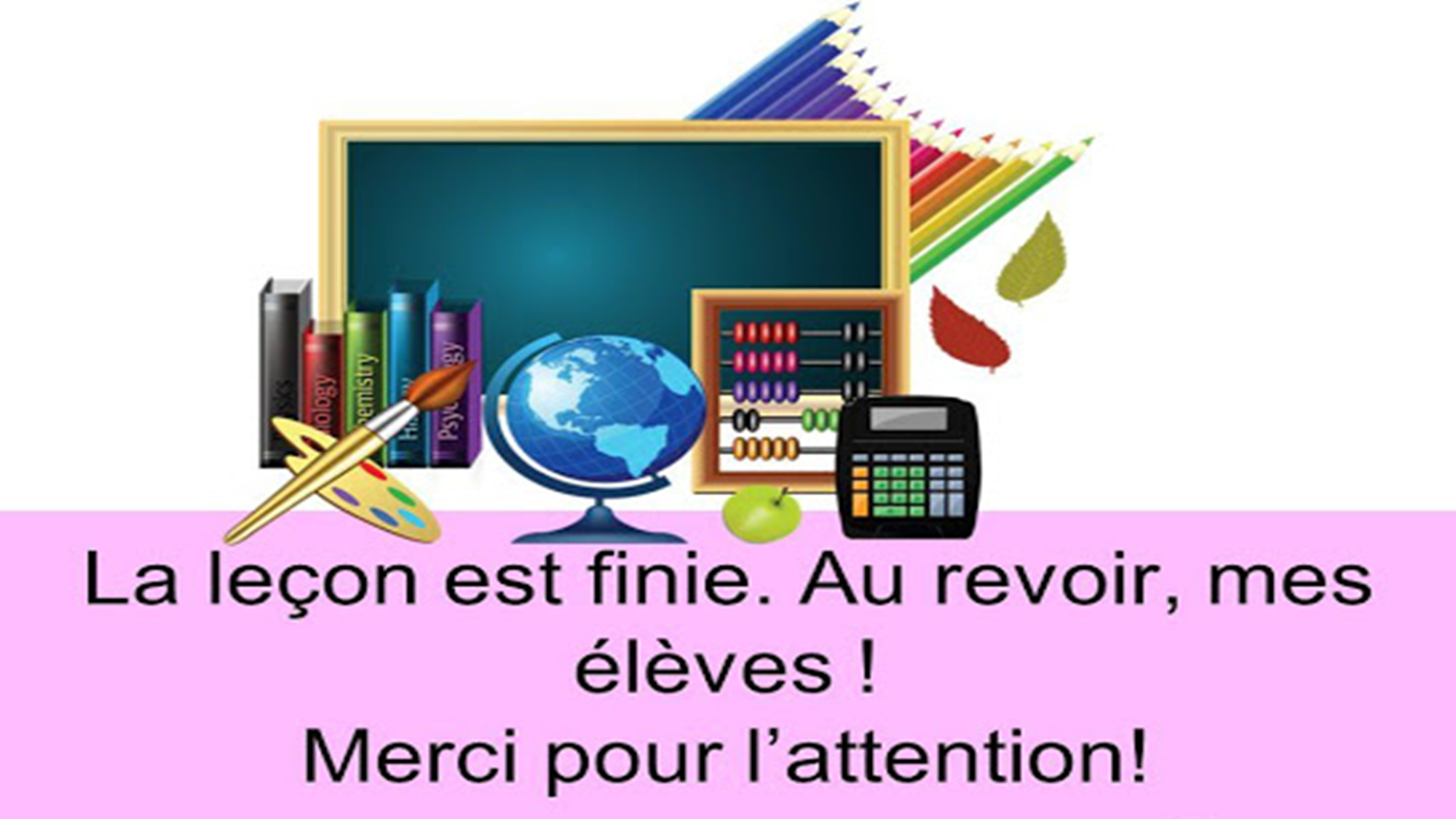